Fig. 1. Phylogeny of the five analyzed herpesviruses. (A) The gold standard tree (McGeoch and Gatherer, 2005; McGeoch ...
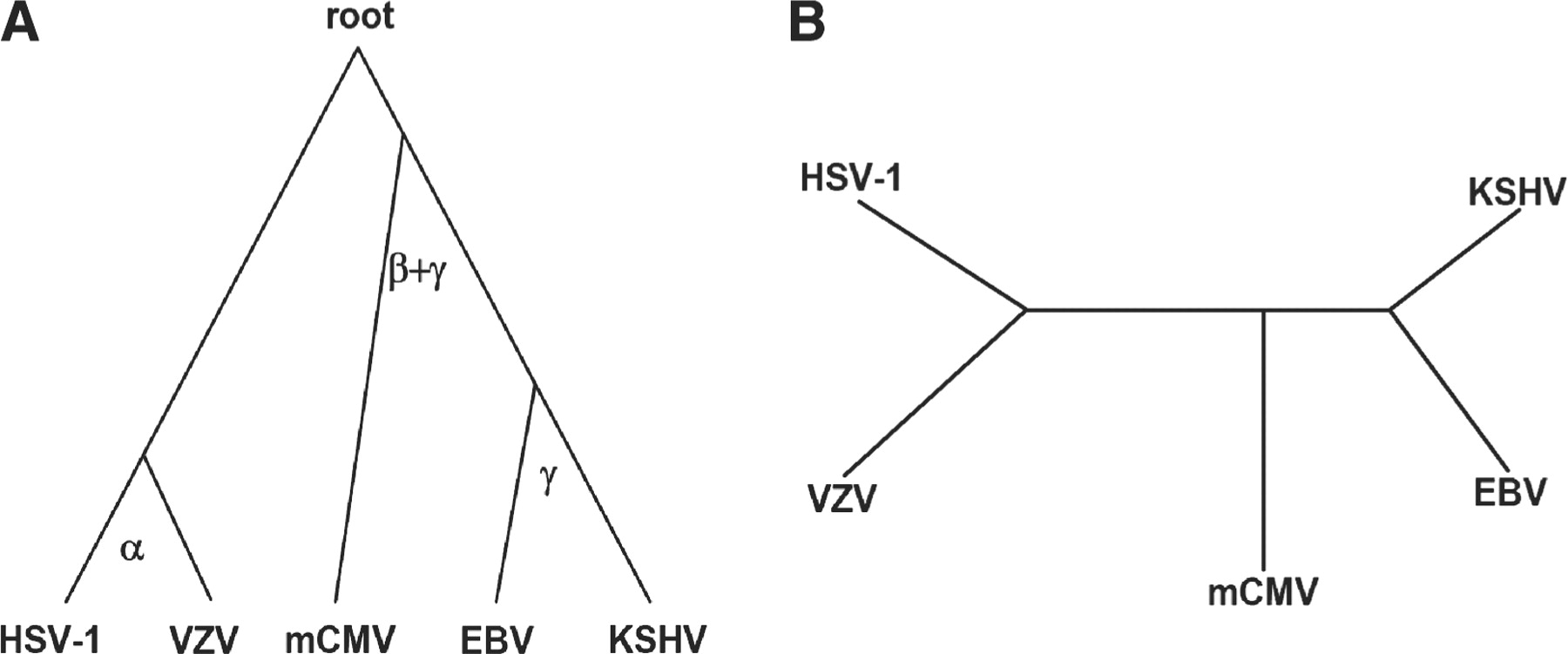 Bioinformatics, Volume 27, Issue 10, May 2011, Pages 1390–1396, https://doi.org/10.1093/bioinformatics/btr127
The content of this slide may be subject to copyright: please see the slide notes for details.
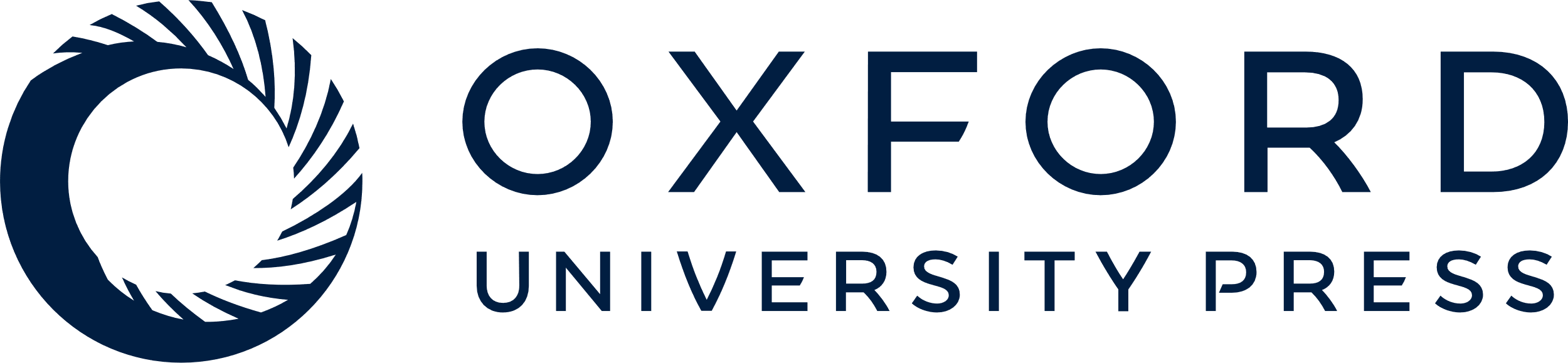 [Speaker Notes: Fig. 1. Phylogeny of the five analyzed herpesviruses. (A) The gold standard tree (McGeoch and Gatherer, 2005; McGeoch et al., 2006; (B) unrooted phylogenetic tree reconstructed from edge correctness scores of topological alignments produced by MI-GRAAL.


Unless provided in the caption above, the following copyright applies to the content of this slide: © The Author 2011. Published by Oxford University Press. All rights reserved. For Permissions, please email: journals.permissions@oup.com]